МЕДИЦИНСКИ УНИВЕРСИТЕТ – ПЛЕВЕН
	ФАКУЛТЕТ „ОБЩЕСТВЕНО ЗДРАВЕ“
	ЦЕНТЪР ЗА ДИСТАНЦИОННО ОБУЧЕНИЕ
ЛЕКЦИЯ №1
ПРОМОЦИЯ НА ЗДРАВЕТО -
концептуален модел и области на практическо приложение
ПЛАН НА ЛЕКЦИЯТА
Промоция на здравето – същност и основни моменти в развитието на концепцията
Концептуален модел 
Проекти на СЗО за изграждане на здравословна жизнена среда
ПРОМОЦИЯ
Promotion - “действие за подпомагане, съдействие, поощряване, поддръжка, подкрепа на растежа или развитието на нещо”
	Webster’s Dictionary, 1984
ЗДРАВЕ
ЗДРАВЕ
“Здравето е състояние на пълно физическо, психическо и социално благополучие, а не само отсъствие на болест или недъг”.
WHO, 1948
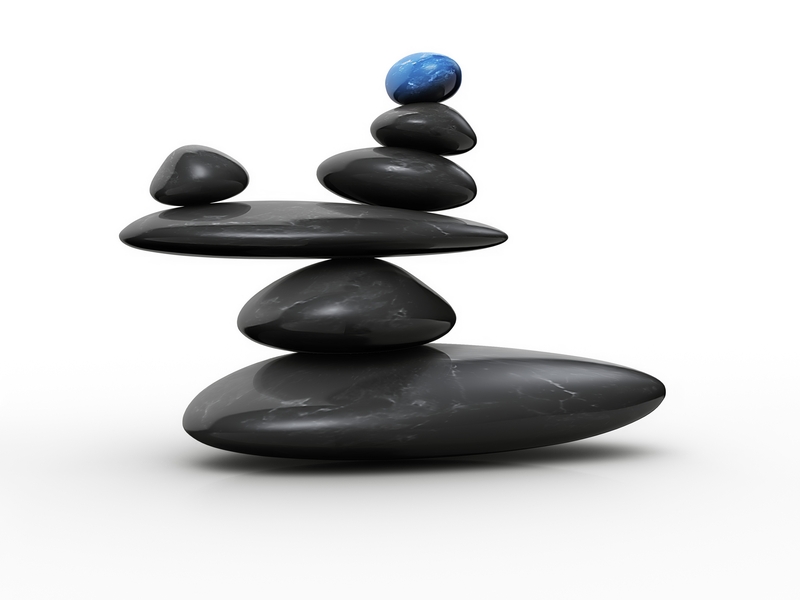 БЛАГОПОЛУЧИЕ
ПОДХОДИ ЗА РЕШАВАНЕ НА ЗДРАВНИ ПРОБЛЕМИ
Пасивен подход

Насочен към следствието, а не към причината
Ориентиран към борба с вече възникнали и напреднали заболявания.
Активен подход

Ориентиран към:
отстраняване на негативни здравни фактори
идентифициране и рационално използване на  саногенни фактори
ПОДХОДИ ЗА РЕШАВАНЕ НА ЗДРАВНИ ПРОБЛЕМИ
Технократичен подход
Поставя акцент върху техническите средства и методи:
високотехнологична апаратура
нови генерации лекарства
Поведенчески подход
Ориентиран към:
повишаване на здравната култура
здравословен начин на живот на семейството, групата, обществото
ПОДХОДИ ЗА РЕШАВАНЕ НА ЗДРАВНИ ПРОБЛЕМИ
Медицински детерминизъм 

Теоретични представи и практически подходи за укрепване на здравето, насочени изцяло към средства и методи от медицинско естество
Интегрален подход

Широко и приори-тетно използване на немедицински средства паралелно с медицинските.
Интегралния подход субординира медицинския подход.
От гледна точка на промоцията на здравето трябва да се подчертае приоритета на:
 
 активния пред пасивния подход
 профилактичния пред клиничния подход
 поведенческия пред технократичния
 интегралния подход пред медицинския  детерминизъм
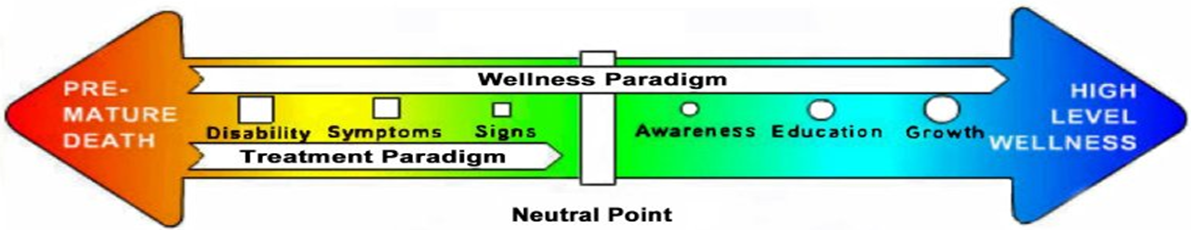 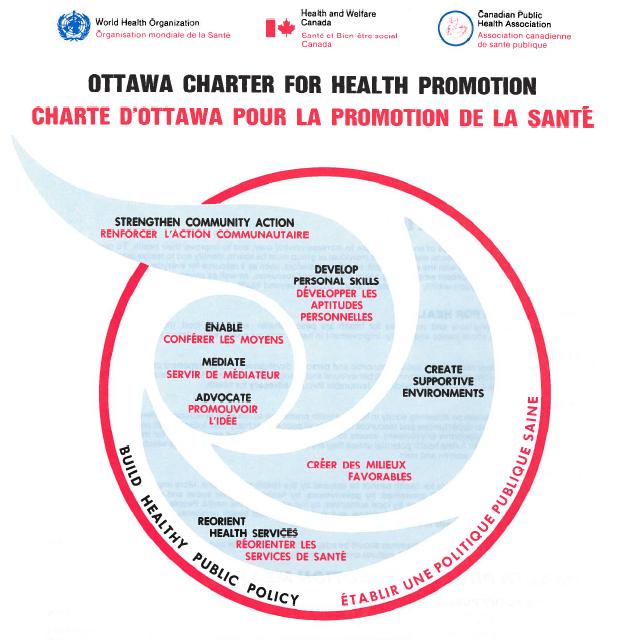 Промоция на здравето е 
теоретична концепция


добива популярност през
  1986 г. чрез Отавската конференция и
  документа „Отавска харта за промоция на    здравето“.
понятието „промоция на здравето“ е дефинирано като „процес на създаване на възможности за хората да подобряват и контролират собственото си здраве“.
Приоритетни области на дейност

Създаване на здравословна обществена политика
Създаване на здравословна жизнена среда
 Засилване на общественото участие в здравните дейности
Развиване на лични здравнозначими умения
Партньорство в осъществяване на дейности, насочени към здравето
Промоция на здравето е стратегия
 
стратегическа цел – подобряване на здравето
непосредствени цели
Възприемане на здравето като основна ценност за индивида и обществото
Възпитание в отговорност към здравето
Утвърждаване на здравословен начин на живот
Преодоляване на медицинския детерминизъм
ресурси – индивидите и общностите
Промоция на здравето е философия (философска основа на новото обществено здравеопазване), защото обосновава необходимостта от преориентиране на здравните дейности в следните насоки:
пациент и заболяване	                       позитивно здраве 
право на здраве	   	                     отговорност  
здраве за хората   			здраве чрез хората 
медицински детерминизъм            интегрален подход
професионална изолация                 партньорство
Модел на промоцията на здравето, (Downie, Fyfe, Tannahill)
Имунизации, скрининг
Информиране за ползите от профилактични дейности
Законово регламентиране, социална подкрепа
Съчетаване на знания, действие и протекция
Здравно възпитание, целящо вземане на протективни решения
Информация, мотивация, умения
Здравна протекция
1
2
3
4
5
7
6
Модел на промоцията на здравето, (Downie, Fyfe, Tannahill)
За реализиране на този модел е необходимо да са на лице следните предпоставки:

Познавателни предпоставки
Организационни предпоставки
Законодателни предпоставки
Етични предпоставки
ПРОЕКТИ НА СЗО ЗА ПРОМОЦИЯ НА ЗДРАВЕТО
Цел - изграждане на здрави общности и здравословна жизнена среда в непосредствените места за обитаване от хората – дома, населеното място, работното място, училището, здравните заведения. 
Дейности 
комплексни интервенции за поведенческа промяна и промяна в жизнената среда.
мобилизиране усилията и ресурси от различни сфери на обществения живот (образование, култура, морал, политика, религия, услуги)
ГРАДОВЕ ЗА ЗДРАВЕ
Основна цел на проекта „Градове за здраве“ е  създаване и поддържане на здравословна жизнена среда в населеното място
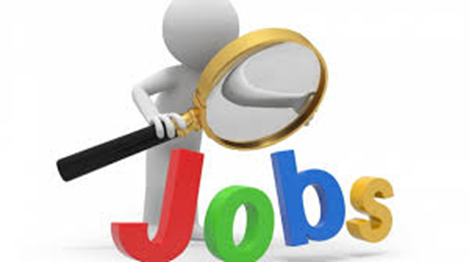 Създаване на продуктивна икономика
Осигуряване на работни места, респективно доходи за достоен живот
Намаляване на безработицата
Поддържане на лесен достъп до информация
Обединяване на усилия за справяне със значими общественоздравни проблеми
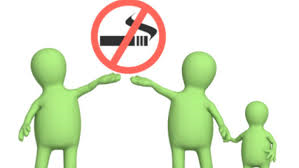 Ограничаване на тютюнопушенето на обществени места
Ограничаване на други РФ
Намаляване разпространението на социалнозначими заболявания
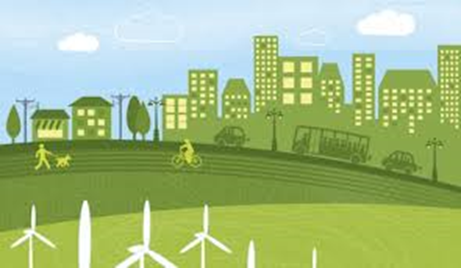 Създаване на сигурна жизнена среда
екологично чиста среда
чувство за сигурност и защитеност от насилие и посегателсто
удобен градски транспорт
промоция на активния начин на живот
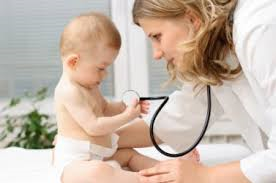 Създаване на ефективна здравна служба
Повишаване на инвестициите за здраве
Подобряване на женското и детското здраве
Грижа за лицата в неравностойно положение и със специфични здравни проблеми
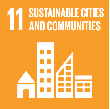 Нови предизвикателства
Урбанизация и възникване на мегаполиси
Глобално затопляне и “heat island effect”
Застаряване на населението
Мигрантски потоци
УЧИЛИЩЕ ЗА ЗДРАВЕ
Основна цел на проекта „Училище за здраве“ е  създаване на училището като привлекателно място за учене, работа и творческа изява
УЧИЛИЩЕ ЗА ЗДРАВЕ
Здравето и образованието са основни ценности на индивида и обществото и са взаимно-зависими: необразованите хора имат по-висок риск за здравето, хората с недобро здраве имат по-малки шансове за образование
Здравето на децата и подрастващите е неотменен приоритет на здравната политика във всяка страна и в глобален аспект. То е поставено на водещо място сред целите на стратегията „Здраве за всички през 21 век“ и целите на хилядолетието.
УЧИЛИЩЕ ЗА ЗДРАВЕ
Училището е естествено и подходящо място за осъществяване на промоция на здравето, защото обединява всички млади хора в периода на формиране на техния мироглед, навици, поведение и ефектът от здравнопромотивните дейности ще бъде най-пълен и дълготраен.

Училището винаги е било място, където се осъществява грижа за здравето, но начина, по който това се прави се променя.
УЧИЛИЩЕ ЗА ЗДРАВЕ
ТРАДИЦИОНЕН 
ПОДХОД
Базира се на биомедицинската концепция за здравето.
Здравното възпитание е адресирано към изолирани здравни проблеми и само към здравните потребности на учениците.  
Вниманието е насочено само към някои елементи на физическата среда.
Налагат се изолирани от контекста на средата правила за поведение. 
Ролята на семейството и обществената подкрепа не е добре оценена.
Базира се на холистичната концепция за здравето
Здравното възпитание засяга  проблемите в тяхната цялост, взаимовръзка и социален контекст и се отнася до здравните потребности на персонала, семейството, общността.
Полагат се усилия за оптимизиране на училищната среда в нейната цялост.
Работи се по изграждане на цялостна училищна политика в полза на здравето.
Координирана училищна програма за промоция на здравето
ЗДРАВОСЛОВНИ РАБОТНИ МЕСТА
Основна цел на проекта е подобряване на здравето и благополучието на работещите хора чрез съчетание на усилията на работодателите, работещите и обществото
Промоция на здравето на работното място (ПЗРМ) е съчетание на усилията на работодателите, работещите и обществото за подобряване на здравето и благополучието на работещите хора.
Това може да се постигне чрез:
Подобряване организацията на труда и на работната среда
Активното участие на всички заинтересовани
Поощряване на личното развитие
(Люксембургска декларация, относно ПЗРМ, 1997)
Опазване здравето на трудово активното население придобива все по-голямо значение с оглед на следните предизвикателства:

Глобализация и изразена динамика на пазара на труда
Възникване на нови производства с неизвестни или недобре проучени потенциални рискове и изискващи нови компетентности
Промяна на социално-демографските характеристики на работещите
ПРОМОТИВНИ ДЕЙНОСТИ
Създаване на фирмена политика за ограничаване на поведенческите рискови фактори и стимулиране на здравословен начин на живот
Хигиенен контрол на факторите на работната среда 
Адаптиране на производствената среда с възрастовите и функционални възможности на работещите
ПРОМОТИВНИ ДЕЙНОСТИ
Разширяване на обема и повишаване качеството на здравните услуги за работещите
Създаване на условия за непрекъснато повишаване на професионалните компетентности 
Създаване на възможности за съвместяване на професионалния и семейния живот
Ефективно лидерство, ефективно управление на времето, превенция на “burnout syndrome”
БОЛНИЦИ ЗА ПРОМОЦИЯ НА ЗДРАВЕТО
Промоция на здравето при осъществяване на здравни грижи е споделена отговорност на здравните работници, пациентите, общността, здравните институции, правителството
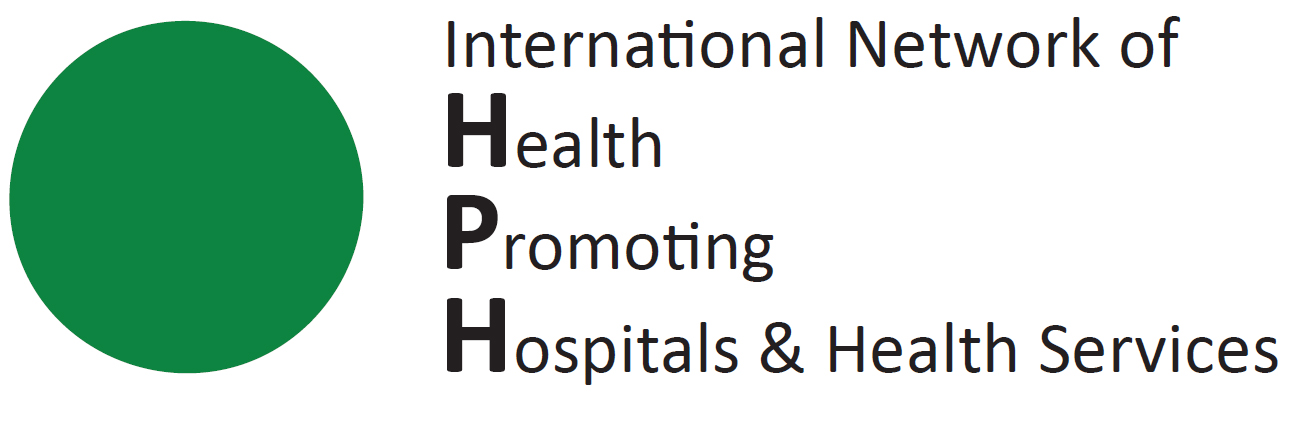 Проектът „Болници за промоция на здравето“ води началото си от 1988 г. и осъществява принципите на Отавската харта, на Люблянската харта за реформи в здравеопазването (1996 г.) и на Виенския семинар на болниците за промоция на здравето (1997 г.)
Проектът цели да промени традиционната роля на болницата като място за диагностика, лечение и рехабилитация и поставя акцент върху социалните, физическите и екологичните детерминанти на болничната среда, разширяване на профилактичните и здравно образователни функции, насочени към пациентите и техните близки.
Европейска мрежа „Болници за здраве“
ЗАКЛЮЧЕНИЕ
През 2016 г., по повод 30 години от Отавската конференция, Световната медицинска общественост направи задълбочен анализ на извършената работа по отношение на принципите на промоция на здравето, постигнатите резултати и допуснатите слабости.
ЗАКЛЮЧЕНИЕ
Тридесет годишният опит в развитието на концепцията за промоция на здравето и практическото приложение на нейните принципи дава основание тя да бъде оценена като иновативен и високоефективен подход за подобряване на общественото здраве.
Отчетените слабости и не омаловажават нейното значение, а показват необходимост от съобразяване с променящите се условия и адаптиране на принципите и дейностите, свързани с тях, за разгръщане на максималния им потенциал.